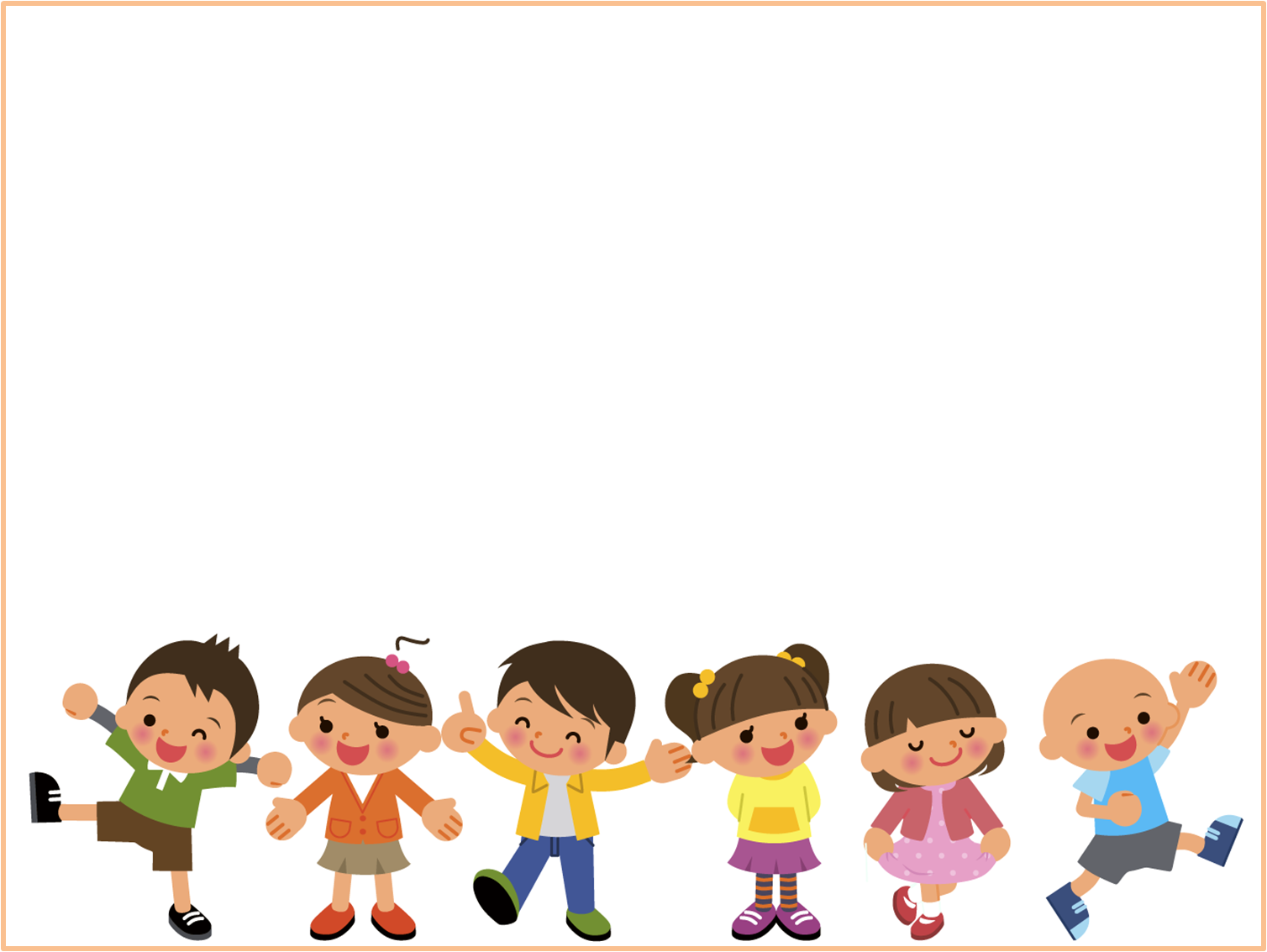 «Психологические основы профилактики зависимостей у детей с ограниченными возможностями здоровья»
Педагог-психолог «Омутинской специальной  школы»
Филиал МАОУ ОСОШ №1
Горлатова Л.В.
Своё   выступление   я   хотела   бы   начать   с известной вам притчи. «Путник, идущий вдоль реки, услышал отчаянные детские крики. Подбежав к берегу, он увидел тонущих в реке детей и бросился их спасать. Заметив проходящего мимо человека, он стал звать на помощь. Тот стал помогать тем,  кто   ещё  держался  на   плаву Увидев  третьего   путника,   они  позвали  его  на помощь. Но   тот,   не   обращая   внимания   на   призывы,   ускорил   шаги.   «Разве   тебе безразлична судьба детей» ­ спросили спасатели. А путник ответил: «Я вижу, что вы   вдвоём   пока   справляетесь.   А   я   добегу   до   поворота,   узнаю,   почему   дети попадают в воду и постараюсь это предотвратить». Эта притча говорит о том, что к решению проблемы «тонущих» детей существует 2 подхода: 1. Предотвратить 2. СпасатьНаша   первостепенная   задача   ­   «добежать   до   поворота   реки   и   не   дать   детям упасть в воду», т.е. заниматься профилактикой.
Базовые принципы первичной профилактики зависимостей.Организация   работы   по   профилактике   негативного   отношения   к табакокурению,   алкоголю,   наркомании,   ПАВ   и   воспитанию   здорового   образа жизни»   у   детей   с   ОВЗ   является  приоритетным   направлением   в   работе   всего педагогического   коллектива.    Эта   работа   включает   в   себя   сотрудничество   всех участников учебно -воспитательного процесса.
Главная   цель  профилактической   работы   в   школе  заключается   в:*формировании   у   детей   с   ОВЗ   ценности   здорового   образа   жизни  * сохранении   и укреплении   физического,   психического   и  социального   здоровья   *изменения отношения   к   наркотикам,   табакокурению,   алкоголю  * формирование   личной ответственности за свое поведение, в молодежной  среде. Задачи:  1. Формировать у обучающихся умения противостоять и бороться с вредными   привычками. 2. Формирование   умений   противостоять   негативному   давлению   со   стороны окружающих. 3. Формирование у обучающихся представления о ценности здоровья, правилах ЗОЖ, воспитание готовности соблюдать эти правила.
Дети  –  это   наше  будущее  и   систематическая   профилактика   в  школе является   одним   из   важных   разделов   воспитательной  работы.   Опыт   показывает, что   борьба   с   зависимостями   может   быть   эффективной   лишь   на   системной   и  долгосрочной основе. Естественно, нужен целый комплекс мер. С одной стороны ­ ограничительных,   с   другой   стороны­   разъяснительных,   пропагандирующих здоровый   образ   жизни.   Самое   пристальное   внимание   должно   уделяться профилактике   зависимостей   и   пропаганде   здорового   образа   жизни,   в   первую очередь, в подростковой среде, закладывая основы в начальной школе.Делать это необходимо   на   новом   современном   уровне   с   использованием   всех   возможностей системы   образования   и   средств   массовой  информации,   учитывая   интересы   и психологию молодого поколения.
Наша   школа, как   социальный   институт,   обладает   рядом   уникальных возможностей для успешной профилактики, а также имеет огромное влияние на формирование и развитие личности ребенка, доступ к его семье. Ожидаемый   результат   деятельности   ­   личностный   рост   всех   участников образовательно­воспитательного процесса, осознанное отношение к собственному здоровью. Современная   концепция   первичного,   раннего   предупреждения   профилактики основана на том, что в центре ее находится личность несовершеннолетнего и три основные сферы, в которых реализуется его жизнедеятельность:  семья, школа и досуг. В соответствии с планом воспитательной работы на  учебный год школой   был   разработан   и   утвержден   комплекс   мероприятий,   направленных   на предупреждение   развития   пагубных   привычек   у   обучающихся  школы,   на пропаганду   здорового   образа   жизни   среди   молодого   поколения,  а   также профилактику правонарушений  и преступлений  среди несовершеннолетних.
Осуществляются  мероприятия по профилактике правонарушений, безнадзорности, формированию здорового образа жизни, воспитанию толерантности и уважению к правам человека; ­ формируем морально­волевые качества  у детей  с ОВЗ; ­ даем социальную и психологическую поддержку семьям.
Информационно­просветительские   и   воспитательные  меры   осуществляются   в школе   в   комплексе  с   профилактикой.   Работа   в   этом   направлении   ведется непрерывно.   Составлен   календарь   общешкольных мероприятий,   как   интеллектуальных,   так   и  спортивных,   по   профилактике наркомании,   токсикомании,   алкоголизма, табакокурения   и   формированию здорового образа жизни.   К   профилактике   в   школе   обязательно   привлекаются   узкие специалисты: психологи, врачи: педиатр и психиатр, социальный педагог, учитель физкультуры и ЛФК. Используются   такие   формы   работы, как профилактические беседы, коррекционные занятия, тренинги  и т.д.
Непосредственная   помощь   оказывается   родителям   обучающихся:   *социально­ правовая помощь и поддержка, *поиск путей выхода из сложившейся ситуации, в первую очередь, активизируя и используя ресурсы самой семьи.   Классными   руководителями,   специалистами   социально   – психолого   –педагогических   служб   в   школе   ведётся   систематическая   работа   по раннему выявлению возможного неблагополучия детей. Школа   уделяет   пристальное   внимание   организации   внеурочной   занятости обучающихся. Грамотно   организованный   досуг   ребят   -это   школа   поддержки   одобрения   и ободрения обучающегося, а тем более слабого, «трудного», так как победа ребенка в   досуговом   деле   –   это   здоровье,   добрые   положительные  эмоции,   шансы самореализоваться .
Работа   по   профилактике   негативного   отношения   к   табакокурению, алкоголю, наркомании, ПАВ и воспитанию здорового образа жизни проводится по всем направлениям воспитательной работы: *здоровьесберегающее*нравственное и духовное воспитание*правовое воспитание и культура безопасности*формирование коммуникативной культуры*мероприятия, направленные на профилактику экстремизма, асоциальных явлений, формирование толерантности среди обучающихся.* Профилактика беспризорности и безнадзорности.  * Спортивно ­оздоровительное *экологическое (так как здоровье человека напрямую связано с состоянием окружающей   среды,   и   только   человек,   ведущий   здоровый   образ   жизни, способен сохранить себя и свою планету для будущего); *профилактика   правонарушений   и   употребления   ПАВ среди   обучающихся «группы риска»;   *трудовое *социально­ бытовое; *работа с родителями; *взаимодействие с социумом
В основе профилактики и борьбы с употреблением ПАВ лежит систематическое повышение   уровня   осведомленности   детей   и  подростков   о   пагубности   влияния вредных привычек на растущий организм.  Мы стараемся сделать это доходчиво, интересно, не вызывая сомнений. Важно объяснить детям, какой вред здоровью могут   принести   курение,   алкоголь   и   наркотики,   показать   негативные   примеры употребления данных веществ и преимущества здорового образа жизни.Данная работа   осуществляется  через   разнообразные   по   форме   воспитательные мероприятия.
В   профилактическую   систему   школы   вливается   работа   педагогов,   которые   ведут   кружки   и   секции   с детьми.   В   школе   отработана   система   по   формированию   положительных   черт личности,   по   реализации   задач   воспитательного   процесса   через   кружковую работу.   Функционирует   сеть   развивающих   кружков   по   разным   направлениям: художественно   ­   эстетическое,   хореографическое,   музыкальное,   спортивно   – оздоровительное, трудовое.в которых задействовано 100 % от всего контингента воспитанников, в том числе “дети из группы риска”. Так что у наших детей есть возможность выбрать себе занятие по интересам. Положительным   результатом   всего   учебно­воспитательного   процесса   является постоянное участие детей в конкурсах, выставках, соревнованиях как школьного, так и районного, областного и всероссийского значений.
Хочется   сказать, что  обучающиеся   нашей школы всесторонне включены   в работу   по профилактике наркомании, табакокурения, алкоголизма,   правовому   просвещению   и   здоровому   образу   жизни   по   всем направлениям  учебно­воспитательного процесса.
Подростковая наркомания и алкоголизм: факторы риска и защиты.
Первый опыт употребления наркотиков.Первоначальные эпизоды, связанные с введением в организм наркотика, не осознаются молодыми людьми в полной мере. Способность к аналитическому мышлению у большинства наркоманов нарушена, и они не в состоянии уяснить, что эти новые впечатления не являются нормальными. Единственной шкалой оценки нового состояния становятся нормы нового сознания. На их основании состояние измененного сознания воспринимается как объективное и нормальное, и оно не беспокоит человека, находящегося под действием наркотика. Их больше беспокоят те, кто этого состояния не понимает.
С психолого-педагогической точки зрения все факторы наркомании разделяются на факторы *среды (объективные) *социально-психологические * факторы личности подростка (субъективные)*психологические. Соответственно в вопросах профилактики наркотической зависимости выделяются также два основных направления:- во-первых, работа со средой обитания подростка (выделение факторов риска и их нейтрализация),- во-вторых, работа с личностью учащегося: воспитание и развитие устойчивости к неблагоприятным социально-психологическим факторам и воздействиям.Второе, на наш взгляд, надежнее, но труднее, особенно сегодня, в период общественной экономической нестабильности в России. Но, как говорится, выбирать не приходится.
Итак, к моменту, когда ребенку исполняется 10 лет, на физическое развитие расходуется меньшая часть его энергии. В эти годы дети охотно учатся и стремятся развивать свои умственные способности и индивидуальность. Они уже имеют представление о том, для чего необходимо образование, и умеют учиться. Если их не слишком много ругают и у них не накопилось слишком большого количества плохих отметок, им по-прежнему нравится школа и нравится учиться. Работа с учащимися этого возраста может быть захватывающей, приносящей удовлетворение и интересной.В эти годы дети, которые подвержены риску начать употребление алкоголя и наркотиков, начинают яснее осознавать неблагополучность обстановки в семье. Они начинают страдать от чувства собственной неполноценности; они проявляют признаки недостаточно добросовестного отношения к учебе; у них может развиться убежденность в том, что школа не для них. Это убеждение возникает после чрезмерно большого количества неудач и плохих оценок.
В это время дети начинают принимать осознанные решения, касающиеся их жизни, включая решение о том, продолжать ли свое образование. Кое-кто начинает подумывать о том, чтобы бросить учебу, выбрав вместо этого путь, который, по их мнению, потребует меньших усилий и быстрее принесет конкретные плоды. Этот период является для них определяющим, временем принятия решений относительно будущего. Учителя и другие взрослые должны осознавать, что дети в этом возрасте чрезвычайно ранимы. Трудные подростки легко поддаются соблазну начать торговать наркотиками, а также употреблять их, что приносит удовлетворение, заключающееся в "быстром решении" проблемы заработка, в обретении определенного веса среди сверстников или временном отрешении от жизненных проблем. Им также легко доступен алкоголь, который в начале обеспечит им удовольствие и уход от всех проблем.Хотя большинство детей этого возраста не так сильно подвержены риску наркомании, администрация школы и учителя должны присматриваться к учащимся своей школы и стараться воздействовать на тех из них, которые могут рассматриваться как неблагополучные. Определив таких детей, администрация и учителя смогут сделать попытку помочь им развить веру в свои силы прежде, чем они встанут на путь, где нет места образованию.
Существуют, конечно, другие особенности, характерные для детей этого возраста. Например, они начинают становиться независимыми, процесс, который продолжается на протяжении всей юности. Хотя большинство детей все еще привязано к своим семьям, они все больше начинают стремиться принимать решения самостоятельно и проводить больше времени со своими друзьями и меньше в кругу семьи.В этом возрасте дети стремятся развивать отношения со своими ровесниками. Характер этих отношений может быть самым различным от крепкой дружбы до принадлежности к группе или команде, члены которых обычно бывают одного пола и возраста. Такое поведение возникает из потребности действовать независимо от родителей и быть принятым среди сверстников.В этом возрасте дети начинают одинаково одеваться, сбиваться в группки, придумывать свои шутки и собственный жаргон, в попытке быть своим среди своих. Дети не отчуждаются от своих семей, но все в большей степени обращаются к родителям, главным образом, когда нуждаются в защите, например, во время кризисных ситуаций, или в материальной поддержке, например, в деньгах. Как ни трудно для родителей это стремление детей к независимости, очень важно делать все, чтобы сохранять доверительность в общении с ними. Если дети не могут позволить себе быть откровенными в общении со своими родителями в этом возрасте, то эта проблема лишь усугубится в подростковом возрасте, а недостаточно хорошие отношения с родителями в юности делают молодежь неустойчивой к влиянию со стороны сверстников, для которых употребление алкоголя и наркотиков является нормой поведения.
Важно, чтобы работающие с детьми в 6-7 классах взрослые:- помогали детям развить умение вести здоровый, продуктивный образ жизни;- помогали детям обрести ориентиры на будущее, включающие продолжение их образования и ответственное отношение к себе и другим;- помогали детям научиться правильно общаться со сверстниками и противостоять дурному влиянию с их стороны;- помогали детям развивать дружеские отношения, которые оказывают благотворное влияние и способствуют их собственному развитию;- помогали детям выработать правильное поведение, помогающее справляться с возможными неудачами, отказами и постигающими разочарованиями;- информировали детей об алкоголе и каждом из видом наркотиков в отдельности и помогали им подыскать конкретные причины для отказа от каждого из них.
Дети 10-12 лет любят открывать и познавать мир вещей, будь то во время прогулки на природе или при чтении книги. Учебные занятия и материалы должны поощрять стремление к поиску. Они любят узнавать, как функционирует организм человека, например, и как конкретный наркотик может сказаться на нормальной жизнедеятельности организма. Они начинают разбираться во все более сложных вопросах и не довольствуются упрощенными ответами.На этом этапе своего развития дети знают, что существует много источников информации, часть из которых полны противоречий. Им нужно помочь научиться выбирать, чему можно верить, а чему нет, и как поступать, когда трудно определить однозначно, что есть добро, и что - зло.Дети такого возраста любят что-нибудь коллекционировать. Эта страсть к коллекционированию часто развивается в неожиданном направлении, вместо кукол и моделей машин они начинают собирать плакаты, крышки и пробки от бутылок, вкладыши жевательных резинок "Super Gerl" (изображения обнаженных женщин) и другие предметы. Несмотря на все разнообразие таких коллекций, в них часто совершенно прозрачно просматривается определенная направленность, на которую взрослым необходимо обращать внимание. Например, коллекционирование определенного вида бутылок или крышек от бутылок может подтолкнуть к знакомству с алкоголем. Собирание пластинок или записей часто знакомит детей со словами и мыслями, которые могут оказаться для них непонятными, что вызовет растерянность и стресс. Взрослые должны знать, что коллекционируют их дети и помочь им отделить правду от вымысла, определить, заслуживает ли доверия та или иная идея.
Взрослым легко получить ложное представление об уровне зрелости детей в этом возрасте, так как многие дети выглядят такими независимыми, они одеваются, как более старшие молодые люди, у них может быть уровень мышления взрослых и соответствующий лексикон. В действительности же эти дети все еще пугаются при просмотре фильмов ужасов, все еще нуждаются в продолжительном сне, чтобы справиться с нагрузкой школьного дня, и так же нуждаются в заданиях только на ближайшее будущее со множеством напоминаний, что подходит срок выполнения. Они по-прежнему нуждаются в ласке и тянутся к ней, им необходима уверенность в том, что взрослый человек, пользующийся их доверием, будет рядом, чтобы защитить их даже, если никакая опасность им не угрожает. Им иногда все еще необходимо подержать за руку кого-нибудь, кому они доверяют.В этот период жизни дети все чаще сталкиваются с алкоголем и наркотиками и нуждаются в информации о них. В обществе прочно укоренилась мысль, что употребление алкоголя является приемлемым. Поэтому учащимся нужны знания, чтобы начать осознавать опасность, которую представляет употребление алкоголя и противопоставить ее тем положительным упоминаниям об алкоголе, которые они постоянно слышат.
Сегодня  по всей России просматриваются следующие особенности и тенденции подростковой и юношеской наркомании и алкоголизма:- рост объемов наркотических веществ на рынке и их доступность;- высокий темп роста наркомании, особенно детской и подростковой;- значительное расширение ассортимента наркотиков и алкогольных напитков, нарастающее распространение героина, кокаина и синтетических наркотиков;- полинаркомания (употребление всего подряд в немыслимых сочетаниях);- тенденция к омоложению, более раннему возрасту употребления наркотических веществ;- широкая доступность так называемых "вовлекающих" наркотиков и включение их в молодежную субкультуру, что обеспечивает рекламу наркотиков и снижение "порога страха" перед их применением, существование налаженной системы вовлечения в употребление наркотиков детей и подростков, изменение структуры наркомании от болезни, характерной для определенного круга лиц (социально неблагополучные, страдающие психическими нарушениями, имеющие криминальное прошлое) к состоянию, характерному для большей части молодежи- феминизация (все большее количество молодых девушек начинают употреблять наркотики);- неграмотность и противоречивость профилактической информации, часто приводящие к противоположному эффекту;- проводимые профилактические мероприятия (образовательные) характеризуются малой широтой распространения, отсутствием научного подхода, неадаптированностью к российским условиям, некомпетентной активностью;- все возрастающий страх взрослых и стремление дистанцироваться, уйти от проблем подростковой и юношеской наркомании и наркоманов, переложить все ее решение на правоохранительные органы;- тенденции решать проблемы наркомании путем культурно-массовых мероприятий;- все большая очевидность неэффективности и недостаточности медицинской (медикаментозной) помощи при лечении и реабилитации наркомании;- существующая система лечения и реабилитации наркозависимых характеризуется направленностью на старую социальную структуру больных (психически больные, бывшие криминальные элементы и т. д.);- в реабилитации и профилактике преобладает ведомственный подход, что препятствует комплексному решению проблемы реабилитации и профилактики; существующие подходы к реабилитации не дают эффективности, сравнимой с мировыми показателями;- существующая система финансирования реабилитации, научных исследований в этой области и оплаты труда специалистов не способствует улучшению качества работы;- ситуация с реабилитацией способствует созданию мифа о неизлечимости наркомании, что способствует утяжелению положения наркоманов;- наркомания на сегодняшний день стала основным источником распространения венерических заболеваний и даже СПИДа.
Анализ литературных источников, журнальных статей, социологической статистики и собственных опытных данных позволил обнаружить обширный перечень факторов, способствующих наркотизации и алкоголизации молодежи.Многие из факторов, которые повышают риск алкоголизма и наркомании среди молодежи, не поддаются контролю со стороны школьной администрации и учителей; однако, педагоги часто узнают об опасности, грозящей учащемуся, по его академической успеваемости и поведению. Учащимся способны помочь занятия и упражнения, содействующие развитию и укреплению чувства собственного достоинства, чувства ответственности за себя и других, определению целей на будущее, саморегуляции, стресопрофилактике.
Факторы, приводящие к риску алкоголизма и наркомании среди подростков.
Экономическое/социальное неблагополучие.Дети из социально неблагополучных семей, для которых характерны социальная изолированность, неудовлетворительные жилищные условия, родители которых имеют мало престижный род занятий или являются безработными, имеют большие шансы быть постоянным участником правонарушений и часто злоупотреблять алкоголем и наркотиками. Экономически (социально) неблагополучные условия могут быть определены социальным работником, социальным педагогом и отмечены в карте наблюдений как один из возможных факторов риска.Задача профилактики - способствовать социальной адаптации семей с низким уровнем социального благополучия посредством реализации возможных правовых или экономических мер (выделение мат. помощи, содействие в устройстве родителей и трудоспособных детей на работу, определение детей в санатории, детские лагеря, социальные гостиницы и т.д.)С другой стороны, примерно также высок шанс наркотизации у детей из внешне благополучных, состоятельных семей: озабоченность родителей своим социальным положением, напряженность, тревожность, конфликты, часто возникающие в отношениях между бизнесменами и их супругами и детьми, создают неблагоприятную обстановку в семье, что не может не отразиться на психологическом благополучии подростка. К сожалению, многие состоятельные люди (особенно, отцы) по тем или иным причинам не всегда признают наличие неблагополучной атмосферы в семье, поэтому вовремя не обращаются к психологу. Со стороны психологов контроль практически невозможен, поскольку без запроса (обращения) специалисты не могут вмешиваться в семейную ситуацию и, следовательно, противостоять высоко вероятной наркотизации подростка. .
Неблагоприятное окружение и общественная необустроенность.Районы, отличающиеся высоким уровнем преступности, с часто меняющимися жильцами, не способствуют возникновению чувства единения и общности среди людей, населяющих их, которое существует в более благополучных районах с меньшей плотностью заселения и низким уровнем преступности. Скверное соседство и общественная необустроенность дают основания предполагать распространенность злоупотребления алкоголем среди местной молодежи.Задачей в данном случае является сотрудничество с правоохранительными органами в целях ужесточения контроля над распространением наркотических веществ в данном районе, а также создание досуговых центров, подростковых клубов, отделов внешкольной работы, структурирующих свободное время детей и подростков, проживающих в этом районе.
Частые перемены места жительства.Частые перемены места жительства оказывают отрицательное влияние на психологическое состояние подростка, поскольку сталкивают его с необходимостью построения отношений с новыми друзьями, соседями, одноклассниками, что часто влияет на появление трудностей и проблем. Чем чаще семья переезжает, тем выше опасность возникновения проблем, связанных с употреблением наркотиков. Однако, если семья умеет органично вливаться в жизнь общества на новом месте а соседи ей рады, данный риск понижается.Задача состоит в данном случае в помощи семьям, и особенно, подросткам, в адаптации на новом месте, а также тесное сотрудничество с классными руководителями, в чей класс поступили новые дети.
Доступность алкоголя и наркотиков.Доступность алкоголя и наркотиков объективно связана с вероятностью злоупотребления ими. В школах, где наркотики более доступны, существуют более высокие показатели употребления наркотиков. Кроме того, на вероятность употребления наркотиков оказывает влияние соседство со школой ночных клубов, ресторанов, кафе, продуктовых магазинов, рынков, парков и других мест с пониженным контролем над распространением наркотиков и алкоголя. Действительно, несмотря на существующий запрет на продажу алкоголя детям до 18 лет, многие продавцы в целях увеличения прибыли продолжают снабжать подростков алкоголем и не несут за это никакой ответственности.Также, как и в случае неблагоприятного окружения и социальной необустроенности, необходимым является сотрудничество центров и администраций учебных заведений с правоохранительными органами, а также с органами государственного муниципального управления.
Семейная предрасположенность.Дети, рожденные или воспитанные в семьях с алкогольными традициями, подвержены большему риску пристраститься к алкоголю и другим наркотикам. В этом свою роль, по-видимому, играют как генетические факторы, так и влияние непосредственного окружения. Например, мальчики, родившиеся в семье алкоголика, даже воспитываясь в семье, усыновившей их, подвергаются в -4 раза большему риску стать алкоголиками, чем мальчики, родившиеся в нормальных семьях. Употребление алкоголя и наркотиков родителями и позитивное отношение к алкоголю; в семьях, где родители для того, чтобы расслабиться, употребляют запрещенные наркотики или много пьют (не обязательно становясь алкоголиками) имеется большая вероятность, что дети начнут употреблять алкогольные напитки в подростковом возрасте. Если родители к тому же приобщают своих детей к употреблению наркотиков, включая, конечно, и алкоголь, риск возрастает. Чем больше членов семьи употребляют алкоголь и наркотики, тем выше риск.Очевидно, что в таких семьях вероятно раннее приобщение к спиртному. Оно влечет высокую вероятность того, что дети начнут испытывать алкогольную или другую зависимость или у них возникнут проблемы со злоупотреблением алкогольными напитками в юношеском или зрелом возрасте. Молодые люди, начинающие пить в возрасте до 15 лет, подвергают себя в два раза большему риску, чем те, кто не спешит пробовать спиртное, пока им не будет за девятнадцать.Задачей профилактики в данном случае является своевременное распознавание таких семей и необходимая социальная, психологическая работа с ними, а в некоторых случаях - частичная или полная изоляция детей от родителей, способствующих употреблению детьми наркотических и алкогольных веществ.
Неумелость и непоследовательность в воспитании.В семьях, в которых родители не устанавливают четких норм поведения, в которых дети остаются предоставленными самим себе и где дисциплинарная практика чрезмерно сурова и непоследовательна, подростки подвергаются большему риску совершения правонарушений и частого употребления алкоголя и наркотиков. Здоровые, эмоционально насыщенные, отношения в семье чаще всего являются фактором, предотвращающим тягу ребенка к алкоголю и наркотикам.В данном случае задача состоит в педагогической и психологической коррекции отношений в семье и обучении родителей и детей способам эффективного межличностного взаимодействия.
Склонность к антисоциальному поведению и гиперактивности.Этот фактор риска главным образом связан с мальчиками от пяти до семи лет. Мальчики младших классов начальной школы, необщительность и изоляция среди одноклассников которых объясняется их агрессивностью (например, мальчики, которые не умеют хорошо ладить с другими детьми во время игр), в одинаковой мере подвержены риску правонарушений и злоупотребления наркотиками в подростковом возрасте. Если агрессивное поведение сопровождается гиперактивностью в раннем детстве, также существует большая вероятность того, что у юноши будут проблемы со злоупотреблением алкоголем и наркотиками.Задачей специалистов является коррекционная психологическая и педагогическая деятельность, направленная не только на ребенка, но и на его ближайшее окружение (семью, класс).
Неуспеваемость, отсутствие желания продолжать обучение в школе.Начиная с четвертого, пятого и шестого классов неудачи в учебе усиливают риск злоупотребления алкоголем, наркотиками и вероятность правонарушений. У учащихся младших классов начальной школы способность к социальной адаптации является более важным фактором, позволяющим прогнозировать вероятность пристрастия к алкоголю и наркотикам, а также склонность к правонарушениям, чем академическая успеваемость.С распространенностью случаев употребления наркотиков связаны показатели, свидетельствующие о том, насколько сильно учащиеся привязаны к школе, время, затрачиваемое на выполнение домашних заданий и значение, которое имеет для них обучение в школе. Подростки, которым школа ненавистна и которые не стремятся продолжать обучение в ней и затем поступать в вузы, имеют больше шансов пристраститься к алкоголю и наркотикам в подростковом возрасте.Задачей  является сотрудничество специалистов и классных руководителей таких подростков, а также помощь подросткам в профессиональном самоопределении и профориентации, определение их в различные образовательные учреждения, повышении мотивации на учебу и дальнейшее образование.
Протест и риск в подростковом возрасте.Подростковый возраст известен как возраст увеличения протеста против существующих в обществе взрослых людей моральных норм и принципов. Поскольку в обществе взрослых существует однозначно негативное отношение к наркотикам и наркоманам, подростки одной из форм протеста выбирают употреблением наркотиков.Кроме того, переоценка ценностей в подростковом возрасте связана с увеличением потребностей в переживании риска как формы эмоционально насыщенного переживания. Зачастую риск реализуется в употреблении наркотиков и правонарушениях.Задачей психологов и педагогов является помощь подросткам в удовлетворении потребностей в риске другими способами (например, риск самораскрытия проявляется в личностно ориентированных и социально - психологических тренингах, физический риск - в занятиях спортом), а также в общем эмоциональном развитии ребенка.
Общение с пьющими и употребляющими наркотики сверстниками.Общение со сверстниками, употребляющими наркотики, является одним из наиболее надежных индикаторов, указывающих на возможность употребления наркотиков подростками, независимо от того, имеют место или нет другие факторы риска. Если друзья выпивают, это является сильным аргументом в пользу того, что подросток, возможно, будет злоупотреблять алкоголем.Очевидно, что запретить подростку общаться с такими друзьями - задача не из легких, однако родители должны приложить все усилия, чтобы создать для ребенка необходимые факторы защиты от возможной наркотизации. В том числе, родители могут обращаться к психологам и педагогам центров социально - психологической помощи.
Положительное отношение к алкоголю и наркотикам.Когда дети считают, что от курения марихуаны нет вреда, когда алкоголь ассоциируется у них с "хорошо проведенным временем", существует очень большая вероятность того, что они будут выпивать и употреблять наркотики. По большей части то, как подростки объясняют свое поведение (употребление наркотиков, алкоголя), связано с существующими мифами типа "В любой момент я могу бросить", "От бутылки пива не становятся алкоголиками" и т.д.Мифы о наркотиках и наркоманах, существующие в сознании подростков, разрушить очень сложно и порой просто невозможно. В этом случае эффективной может стать лишь работа психолога, групповая работа, направленная на обсуждение с подростками этих мифов и выработку у них собственного сознательного, а не мифологического, отношения к наркотикам и наркоманам.
Реклама.К сожалению, легальные и нелегальные наркотики рекламируются чрезвычайно широко. Речь идет как о явной, так и о скрытой рекламе.Алкогольные и табачные изделия рекламируются открыто. Сопровождающая их информация, например, "Полная свобода...", "Всегда первый...", "Свежий взгляд на вещи..." и т. п. прочно связывает в сознании подростка табак и алкоголь с ценностями жизни: свобода, достижения, престиж, дружба. Наличие этих связей, обнаруживающихся только с помощью психодиагностики, как правило, не осознается, что делает их еще более опасными. Увы, эксплуатируется вечное стремление человека к свободе. Но свободным делает только внутренняя свобода, а отнюдь не наркотик!Реклама, к сожалению, принадлежит к числу макрофакторов, предупредить влияние которых порой невозможно. Противостоять рекламе может только эмоционально зрелый и самодостаточный подросток, не испытывающий эмоционального дефицита в отношениях со сверстниками и окружающими взрослыми людьми.
Личностными предпосылками к употреблению наркотиков могут быть следующие:*эмоциональная незрелость;*нервозность;*низкий самоконтроль;*деформированная система ценностей;*неумение удовлетворять свои потребности;*завышенная самооценка;*низкая устойчивость к стрессам;*болезненная впечатлительность;*обидчивость;*повышенная конфликтность.Среди ровесников отмечаются проявления асоциального поведения в раннем возрасте, в том числе бродяжничество, бунтарство.Потребление наркотических веществ считается обычным делом.Отмечаются попытки принимать наркотики в раннем возрасте.В большей степени, чем на родителей, подростки полагаются на мнение друзей, находятся под их влиянием. Подростки выбирают друзей, которые курят, употребляют алкоголь и наркотики.
Таким образом, задачей психологов и педагогов является коррекция подросткового самоотношения, повышение общей психологической устойчивости к действию как одного, так и группы взаимодействующих факторов наркотизации.
Наряду с факторами, способствующими наркотизации и алкоголизации подростков и молодежи можно выделить факторы, препятствующие или защитные.
Некоторые дети, даже когда они подвергаются многим факторам риска не употребляют наркотиков и алкоголя. Исследования показывают, что от употребления наркотиков удерживает, по-видимому, целый ряд защитных факторов:1) чувство юмора;2) внутренний самоконтроль, ребенок чрезвычайно целеустремленный; стрессоустойчивость;3) важность взаимоотношений по крайней мере с одним взрослым человеком помимо родителей. Учитель может иметь огромное влияние на поведение ребенка;4) привязанности - склонность жить по законам и нормам общества, школы, общины и/или семейным стандартам:- преданность, близость, открытость;- обязательства перед социальной группой и возложенные на нее надежды;- убеждения и совпадающие с принятыми в социальной группе нравственные ценности (семья, школа);- условия, способствующие возникновению привязанностей:- возможность активного участия в работе социальной группы. Учащийся имеет определенные обязанности и добивается успехов в их выполнении;- успешное овладение необходимыми умениями;- признание и одобрение умелых действий.5) Нормы, исключающие употребление алкоголя и наркотиков, принятые: в семье, в школе, в обществе.
Личностными факторами, препятствующими употреблению наркотиков являются следующие:*видение жизненной перспективы*высокий самоконтроль*умение взять себя в руки*система ценностей, совпадающая с социальными ценностями*способность вести себя в группе в соответствии со своими ценностями*адекватная самооценка*способность к конструктивному поведению в условиях конфликта*здоровое и развитое чувство юмора.
Отсюда становятся понятными основные базовые направления весьма эффективной психопрофилактической и педагогической работы с подростками.1. Стрессопрофилактика.По нашему мнению - это не столько нейтрализация стрессфакторов, воздействующих со всех сторон на подростка (часто нейтрализация или исключение этих факторов бывает просто невозможной, например, таких, как отношения в семье, жилищные, материальные условия жизни подростка, социальное окружение и пр.), а обучение, воспитание и развитие в нем способности к самостоятельному, цивилизованному, психологически эффективному способу их (стрессфакторов) преодоления, а также сознательной психологической саморегуляции.2. Снижение внушаемости в процессе психоактивных тренингов и психокоррекционных упражнений.3. Психологическая коррекция свойственного подросткам любопытства и интереса к нездоровым переживаниям особых состояний сознания способами, раскрывающими положительный личностный потенциал на основе сенсомоторной активности (аутотренинги, медитативные тренинги, транс-контрольные психотехники и т. д.).Все эти три направления работы могут быть организованы при достаточной грамотности педагогического коллектива школы.
Профилактика подросткового алкоголизма
Основное значение отводится фактору семьи, так как правильное формирование морально-этических установок в первые 10 лет жизни обусловливает направление дальнейшего развития. Именно от воспитания родителей и их взаимоотношений в большей степени зависит становление личности.
Ранее считалось, что подростки только из неблагополучной среды попадают в группу риска, но сейчас уязвимы абсолютно все социальные слои населения.
Формирование социальных компетенций
Согласно статистическим данным, ежедневно или через день употребляют алкоголь в любом виде 33% юношей и 20% девушек среди подростковой группы в РФ. Учитывая глобальные медико-социальные последствия, а также значимый ущерб экономике государств, необходимо непрерывное внедрение мероприятий по профилактике. 

Глобальная стратегия борьбы с алкоголизмом может оказаться совершенно неэффективной перед лицом дисфукнциональных семей. Изменить неадекватный родительский стиль воспитания невозможно, пока взрослые сами не осознают наличие проблем. Учитывая индивидуальные особенности людей, охватить каждого просто не получится.
Современные методы профилактики.Молодежь ввиду психологических особенностей возраста все равно не способна в полной мере осознать возможные последствия раннего начала злоупотребления. Профилактика алкоголизма у подростков должна быть комплексной, включая комбинированное претворение в жизнь следующие методов:
В настоящее время медицинское сообщество не рекомендует применение агрессивных методик.Запугивания, угрозы и манипуляция по отношению к подросткам более, чем в половине случаев оказывают обратный эффект. Нужно повышать общий уровень образованности, привлекая все слои населения к профилактике раннего алкоголизма.Специалисты из Голландии выявили, что программы, ориентированные только на информацию об отрицательных последствиях применения психоактивных веществ, недостаточно эффективны, в то время как программы, направленные на обучение адаптивному стилю жизни, коммуникативным навыкам, умению самостоятельно справляться с проблемами и противостоять склонению к употреблению алкоголя, работают значительно лучше.
Даже небольшие дозы обладают высокой токсичностью для несформированного организма. Под удар прежде всего попадает нервная, эндокринная и половые системы. Раннее начало злоупотребления может необратимо нарушить становление личности, психики и здоровья подростка. Естественно, будущее у такого человека заранее омрачено.Основные объекты воздействия предупредительных мер – семья и школа. Адекватное воспитание, благоприятная эмоциональная обстановка дома и качественное образование обеспечивают необходимые условия для формирования здоровых социальных установок у молодежи. Правильно организованный досуг и хороший пример со стороны родителей ограничат от негативного влияния окружающей среды.
Самый главный результат  профилактической работы  педагогического коллектива  в том, чтобы услышать от ребенка: «В наших сердцах есть добро, его в нас поселили Вы…»